Hybrid challenges and milestones
P. Ferracin

20 T  hybrid Meeting
November 11th, 2024
Challenges
Near term challenges for Hybrid Accelerator Magnets:
Engineering design
Integrated design of inserts and outserts coils for optimal operation in hybrid configuration
Compatibility of dimensions, in particular radii and lengths, of LTS and HTS coils
Location and extension of high field region and of the leads, design of the splices 
Mechanical analysis
Mechanical support and assembly process of insert coils inside outsert aperture 
Design of the radial and azimuthal support components to prevent motion and excessive strain both in the insert and in the outsert under the action of the Lorentz forces
Define tooling and procedures to guarantee mechanical contact between insert and outser coils, at the same time ensuring reliable assembly and disassembly operations.
Test
Define test set-ups, powering configurations and protection schemes for hybrid magnets during powering tests
Conceptual design and analysis analysis
Evaluate maximum achievable fields, given the current HTS and LTS conductor properties and coil technology
Conceptual design of a 20 T hybrid magnet 
Comparative analysis of CCT and SMCT designs
P. Ferracin
2
Possible milestones
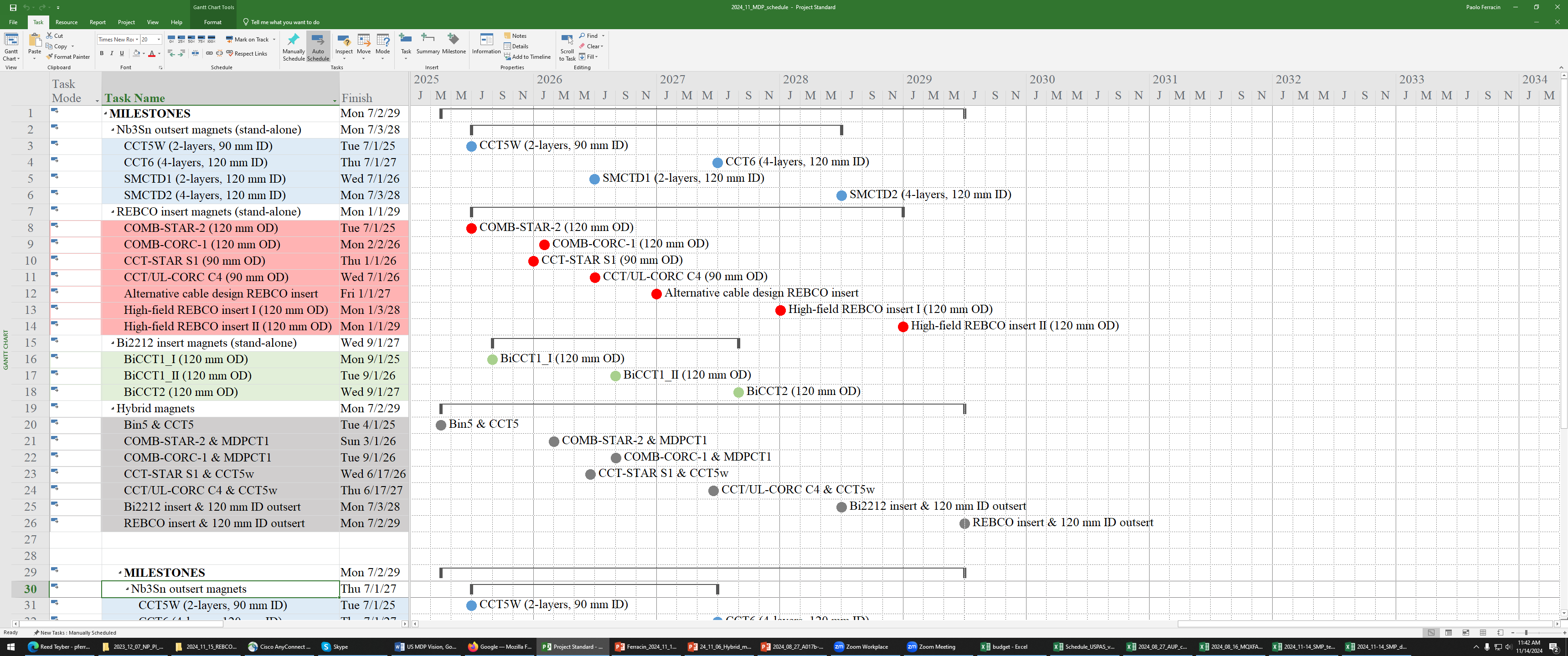 P. Ferracin
3